Trashketball!
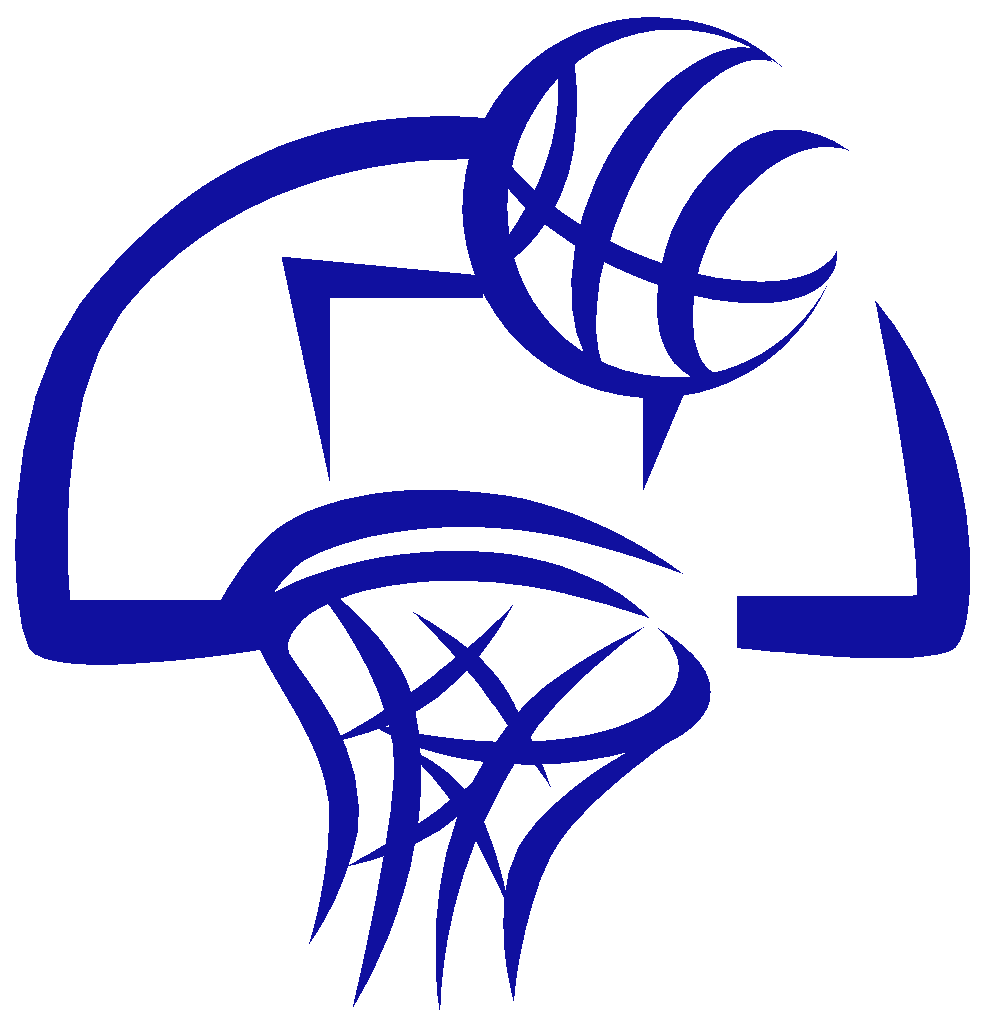 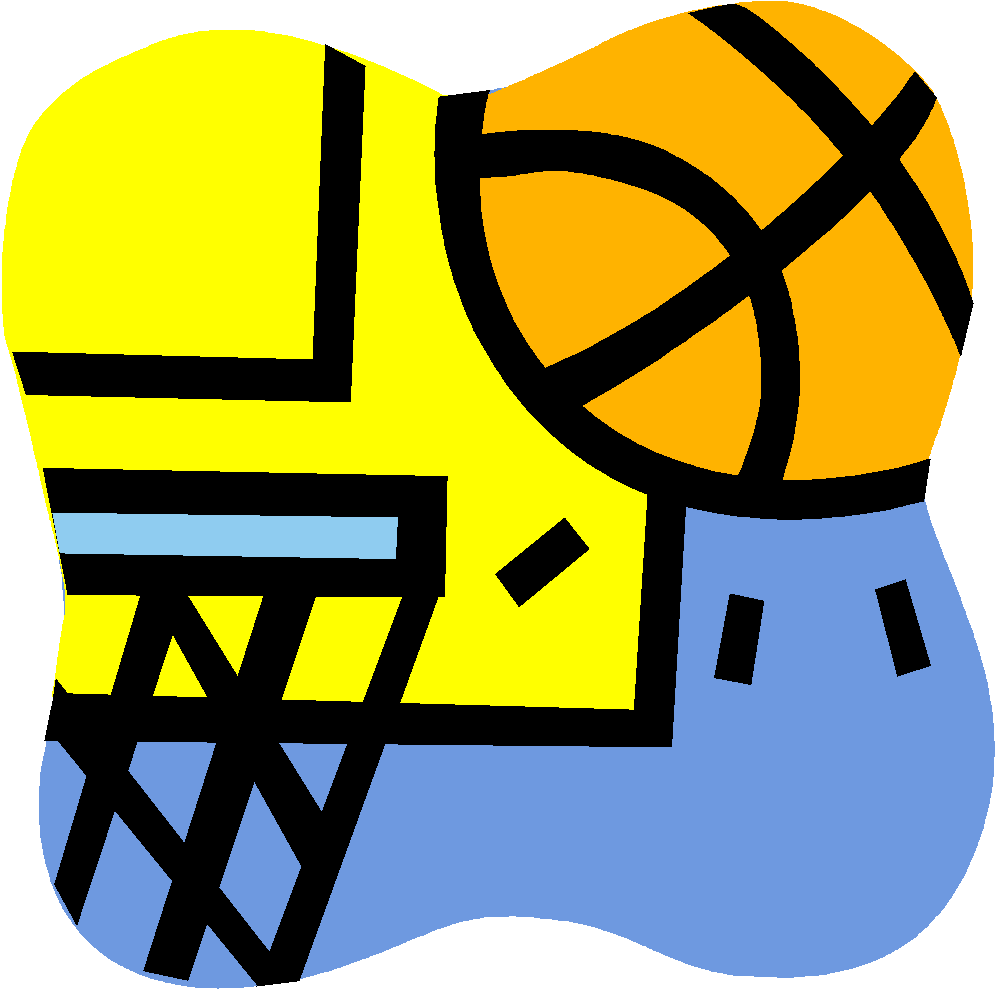 Remember the rules for 
excessive talking and 
excessive celebration! 
Also, no arguing with the referee!
Who was named the first president of UGA?
Abraham Baldwin
What was the purpose of the Headright System?
It distributed Indian lands to the new settlers.
What was the original name of UGA?
Franklin College
What scandal took place when Georgia’s governor and some legislators were bribed to sell 50 million acres of public land to private developers at less than two cents an acre?
Yazoo Land Fraud
What was the original name of Atlanta?
Terminus
The most important mechanical invention to Georgia’s economy in the early 1800s was the
cotton gin
How did Andrew Jackson influence the removal of the Creeks and also the Cherokees from Georgia?
He fought against the Creeks in the Creek War which forced them out of Georgia. 

 After the gold rush, he signed the Indian Removal Act which lead to the Trail of Tears for the Cherokee.
What was Sequoyah’s major contribution to the Cherokee culture?
He developed a syllabary so the Cherokee could have a written language.
The first Native American newspaper was the
Cherokee Phoenix
The permanent Cherokee capital was located in
New
Echota
Who participated in the Treaty of Indian Springs, which ceded the last Creek lands in Georgia?
Chief William McIntosh
Which discovery led to the final Indian removal from Georgia?
The discovery of gold in Dahlonega
What nickname was given to the forced removal of the Cherokee from Georgia?
The Trail of Tears
From the colonial era until Reconstruction, the capital of Georgia was moved many times in response to what factor?
the changing population center of the state
Why was Louisville chosen as Georgia’s capital in 1786?
It was more centrally located.
By 1860, the two largest church denominations in Georgia were
Baptist & 
Methodist
In the early 1800s, Georgia’s policy of giving land to citizens through lotteries was meant to encourage what?
Encourage families to settle in the frontier (western GA)
Who passed the Indian Removal Act?
Andrew Jackson
Who was the Chief Justice of the US Supreme Court who ruled that Cherokee territory was not subject to state law?
John Marshall
The Methodist church used what to spread the word to families on the frontier?
Circuit Riders
Who was the chief of the Cherokees who took a petition to Congress protesting the Cherokee removal from their land?
18
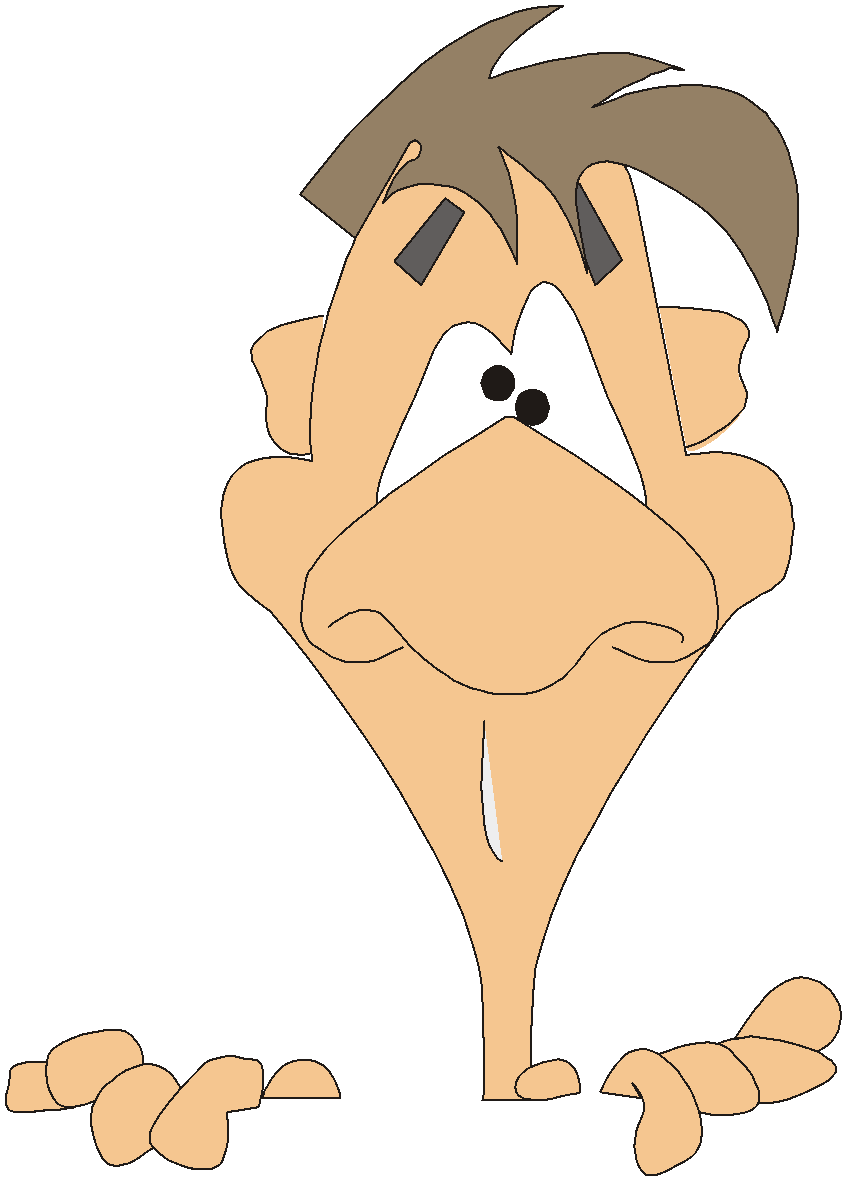 John Ross
Who was the military leader who forced the Cherokees to move west to Oklahoma?
Winfield Scott
Who was the Creek leader in the Oconee War between the Creek and the Georgia pioneers? (He also signed the Treaty of New York)
Alexander 
McGillivray
After the Revolutionary War, what were Georgia’s major crops?
Cotton 
& Tobacco
What national “symbol” came out of the War of 1812?
“The Star-Spangled Banner”
How did the cotton gin influence the growth of slavery in the South?
More workers were needed to pick the cotton in the field.
Why did Georgia give up land claims in what is now Mississippi and Alabama?
The federal government paid millions to settle the Yazoo Land Fraud and disputed Georgia’s right to land.
What replaced the Headright system as the way of giving out land?
Land Lotteries
Name the third state capital of Georgia.
Louisville
Who was involved in the Oconee War?
Settlers and the Creek Indians
Name the inventions that contributed directly to the industrialization of the United States during the period of westward expansion.
Cotton gin and mechanical reaper
The two major Indian tribes in Georgia were
Creeks and Cherokees
All the trails along which the Indians were taken ended in the Indian Territory, which is mainly in the present-day state of
Oklahoma
Between 1805 and 1832, Georgia gave away 30 million acres of land west of the Oconee River.  What methods were used to distribute the land?
Headright System and Land
Lottery
What was the most damaging result of the Yazoo Land Fraud in Georgia?
Georgia lost the lands of present day Mississippi and Alabama